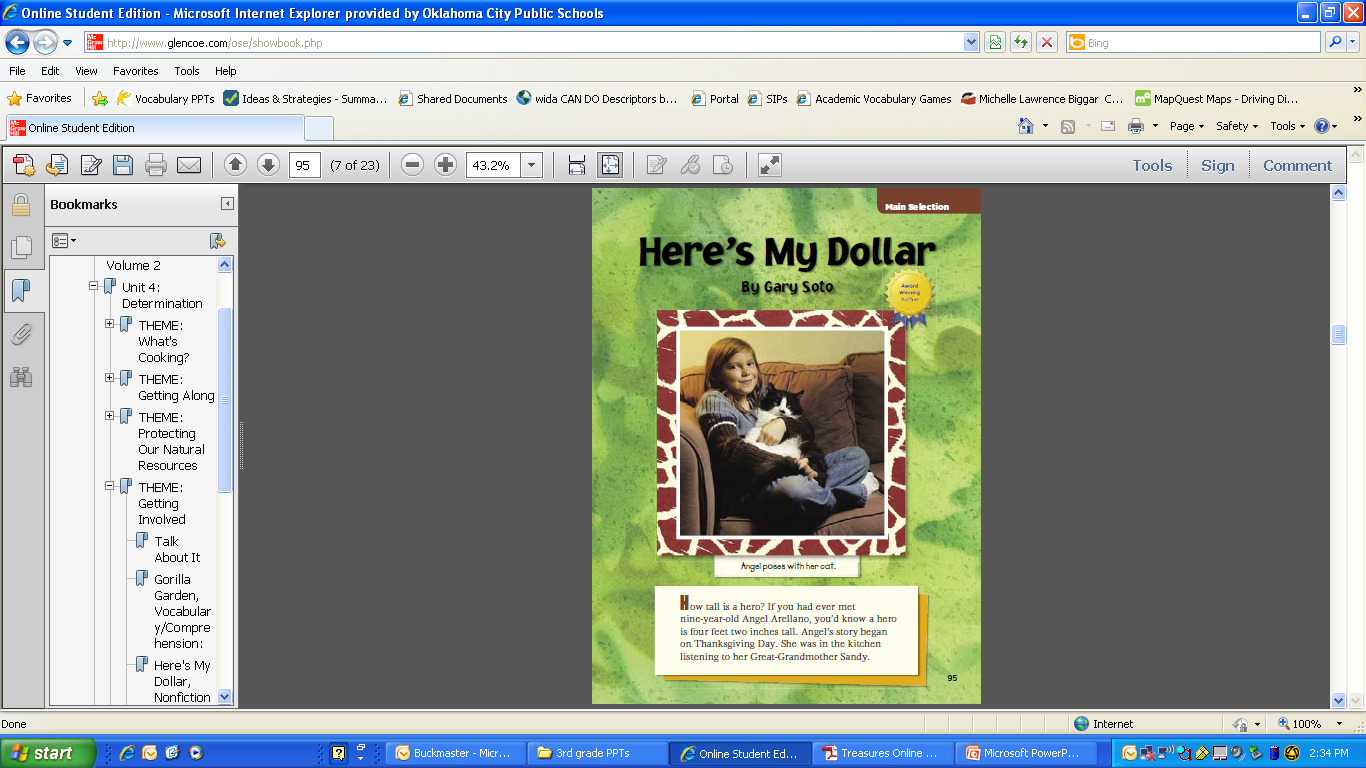 Here is my dollar
Nonfiction-gives information about real people, places and things.
tour
Going on a trip to see something fun or interesting
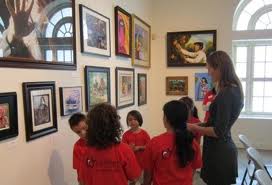 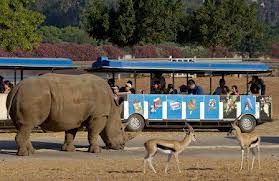 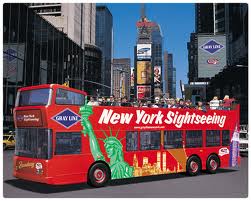 volunteers
People who work without pay
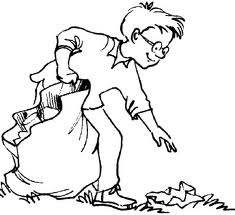 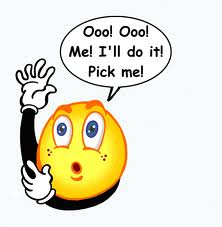 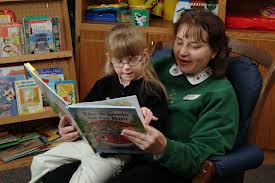 community
A group of people who live in the same place
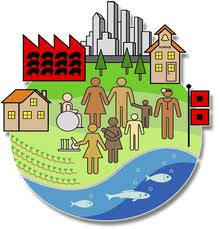 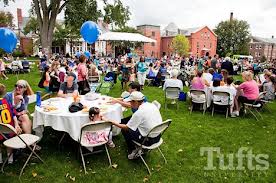 thrilled
To experience a sudden feeling of excitement
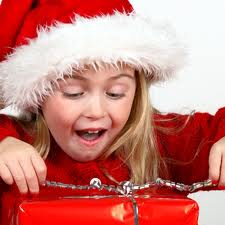 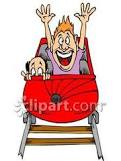 slogan
A short attention-getting phrase used in advertising
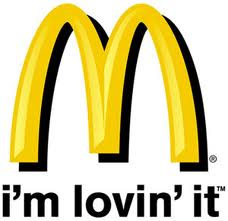 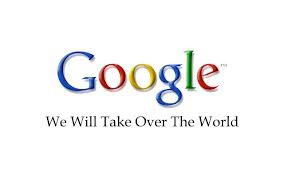 Grownups
Adults, not children 

                                      Are these grownups?
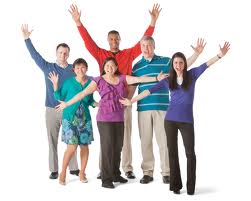 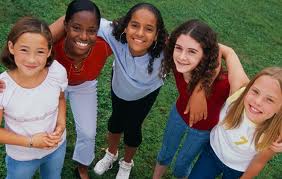 deserve
When a person should have something because they worked hard for it. 
 The US gymnastics team deserved the gold medals.
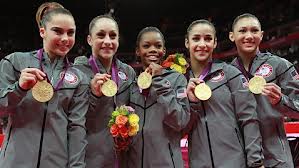 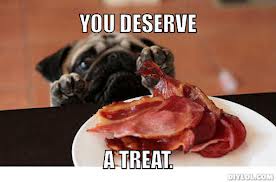 interviewed
When one person ask questions to another one to get information 
                                               Job interview
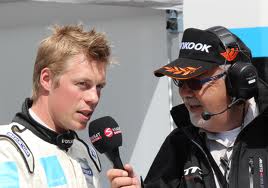 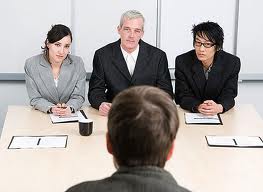 Boa constrictor
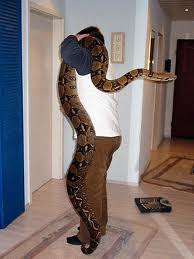 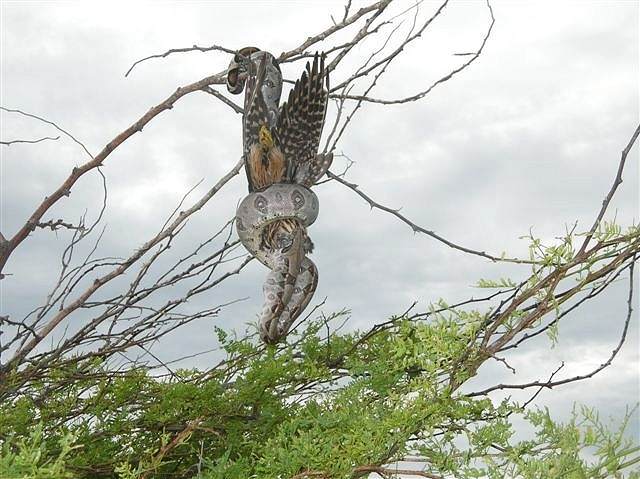 zoologist
A person studying animals
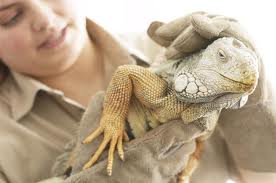 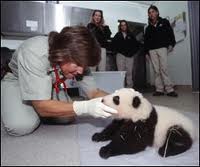 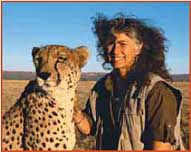 stationery
Supplies for writing-pretty paper and envelopes, pens, pencils, etc.
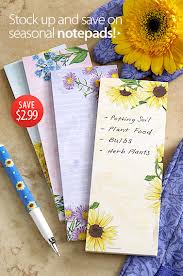 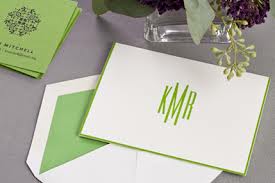 donation
Something (such as money, food, clothes, blood etc.) that you give in order to help a person.
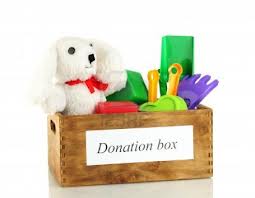 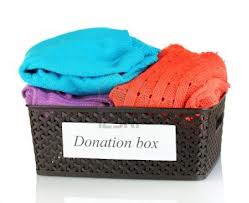 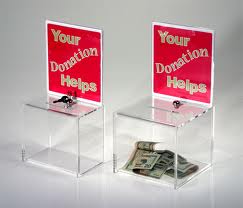 concerned
Worried
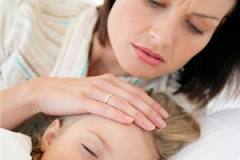 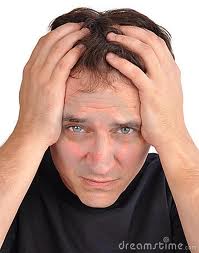